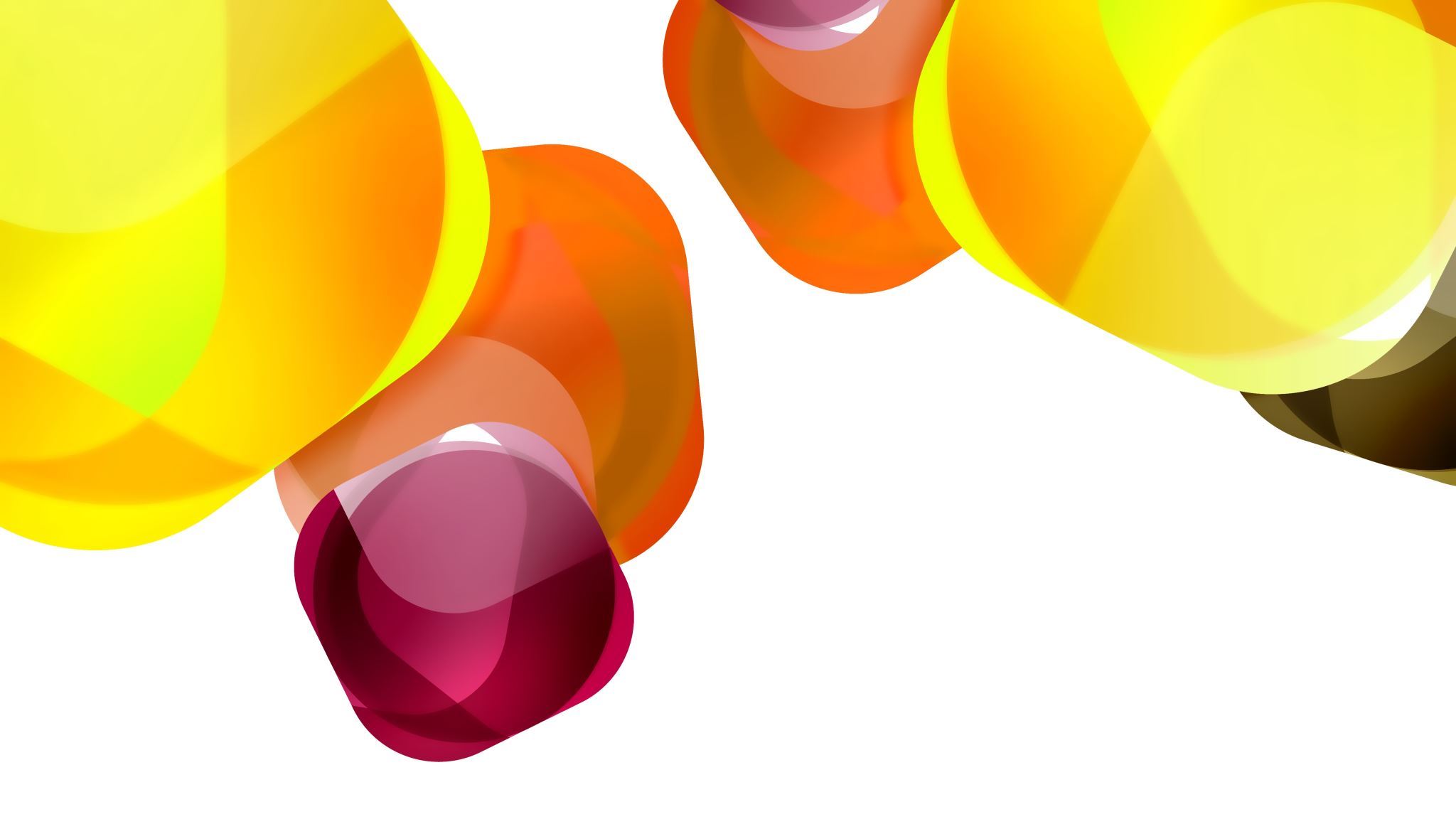 Essen und Getränke
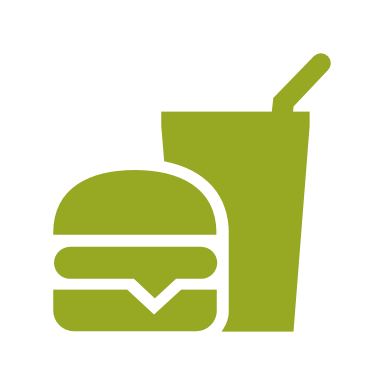 Lektion 9
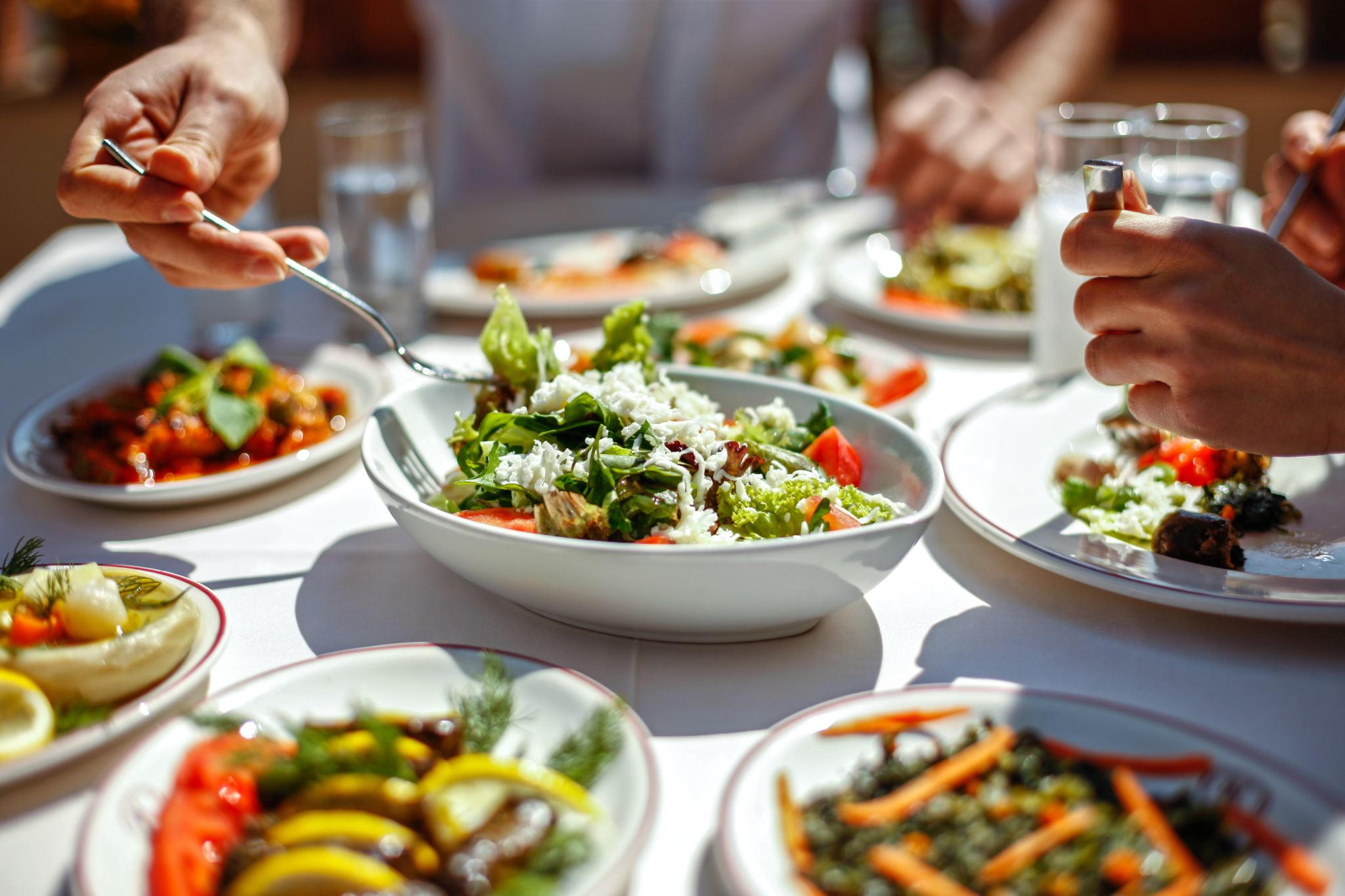 Das Essen
Müsli
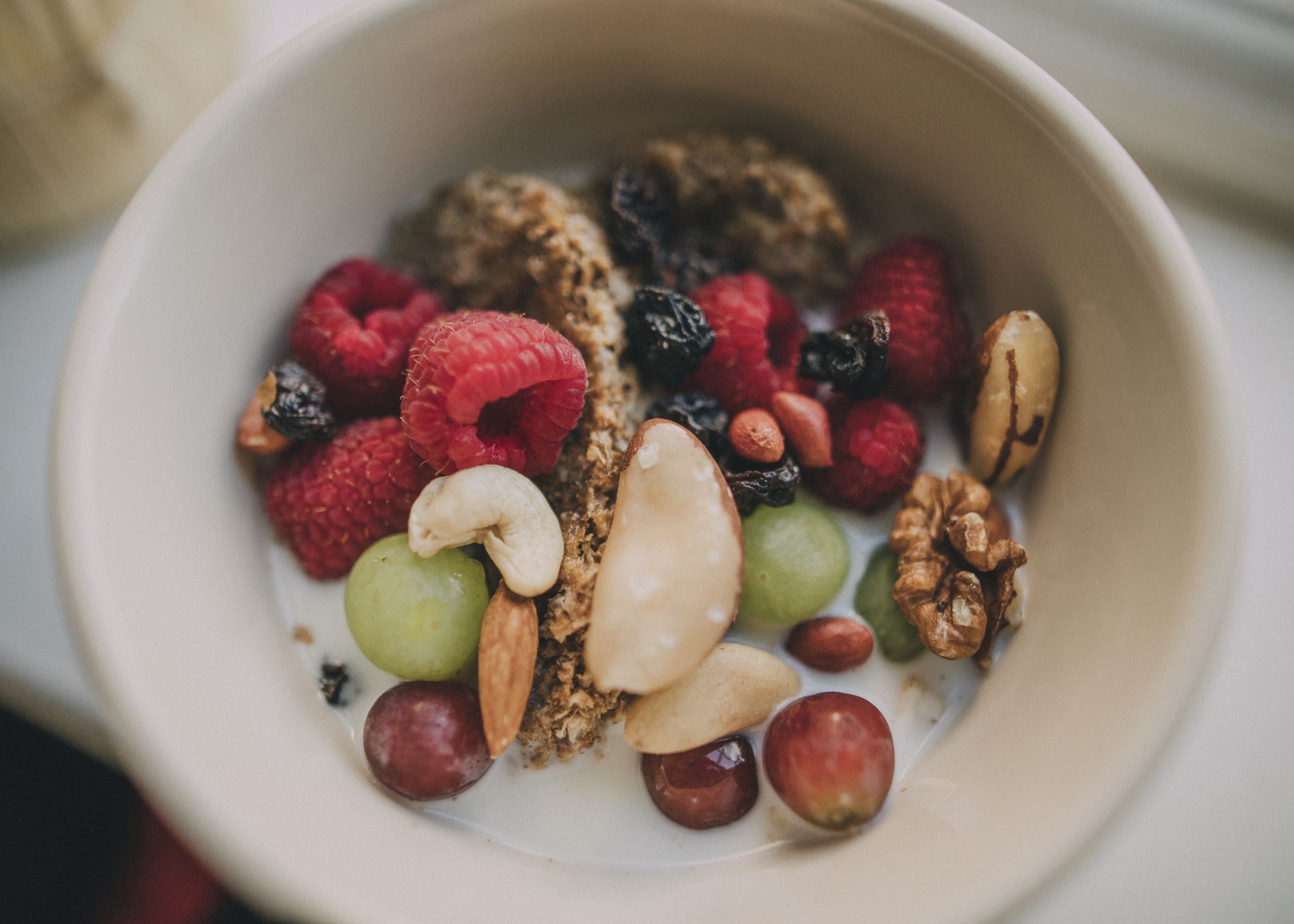 Marmelade
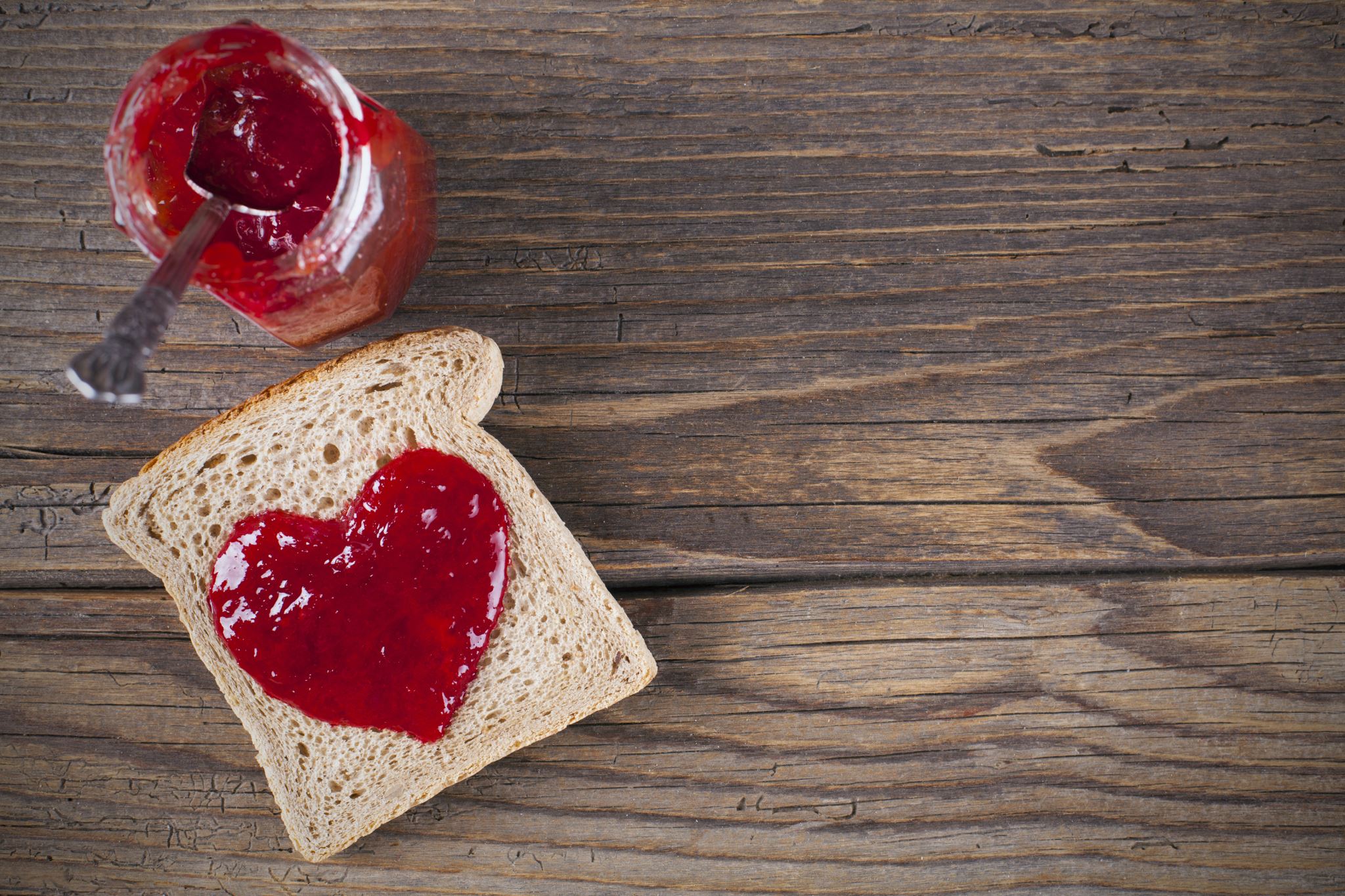 Joghurt
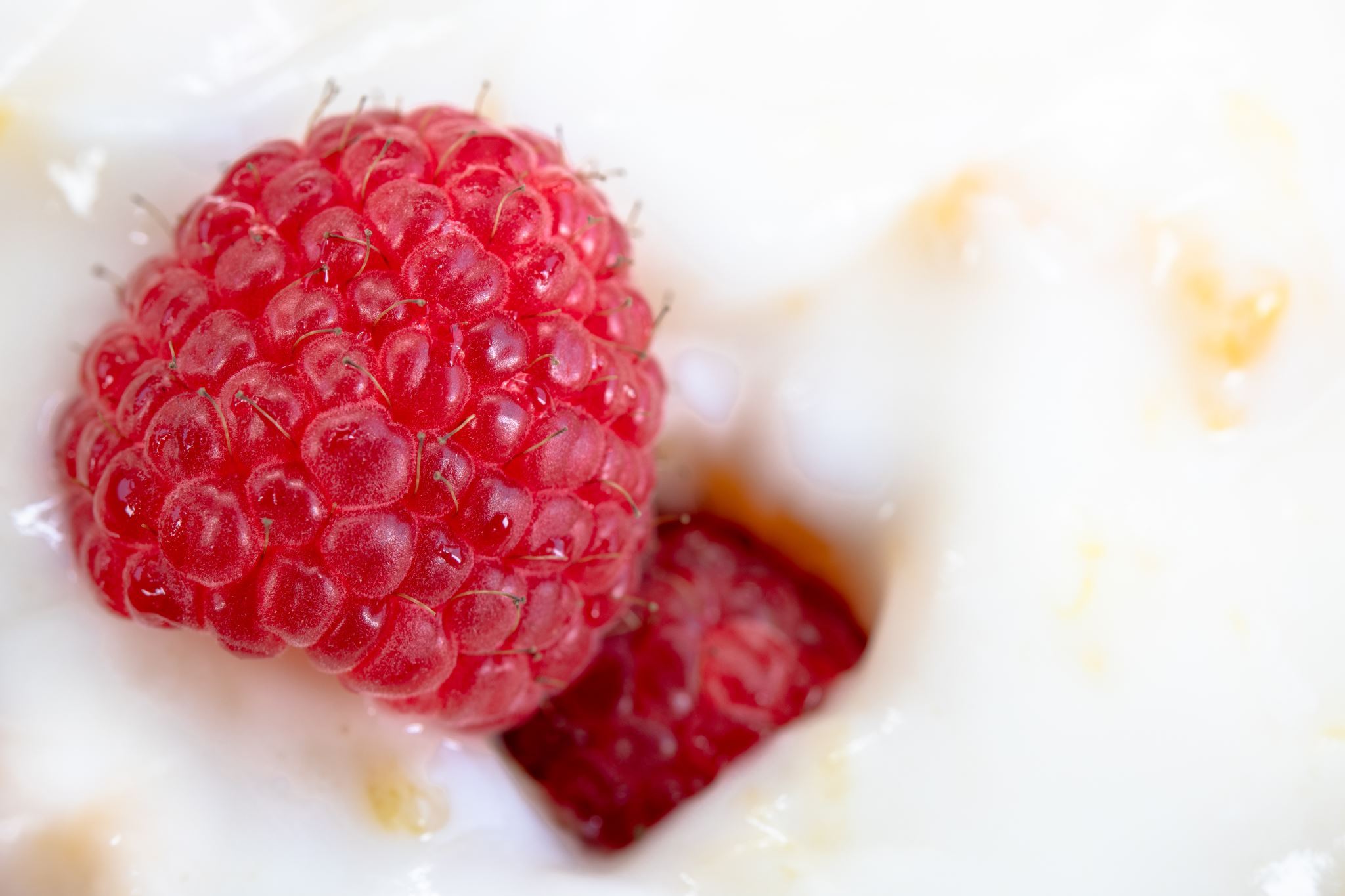 honig
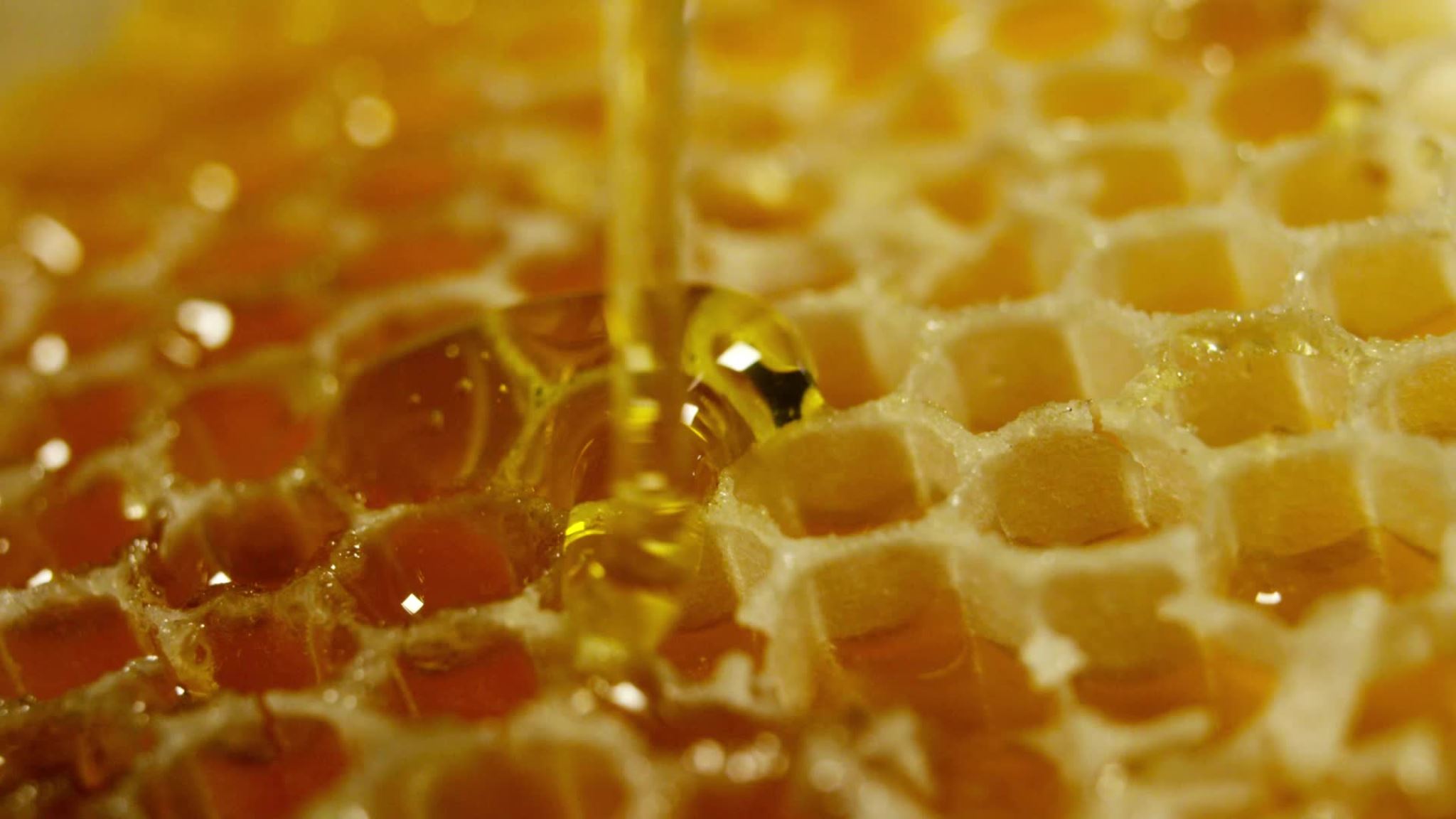 Kuchen
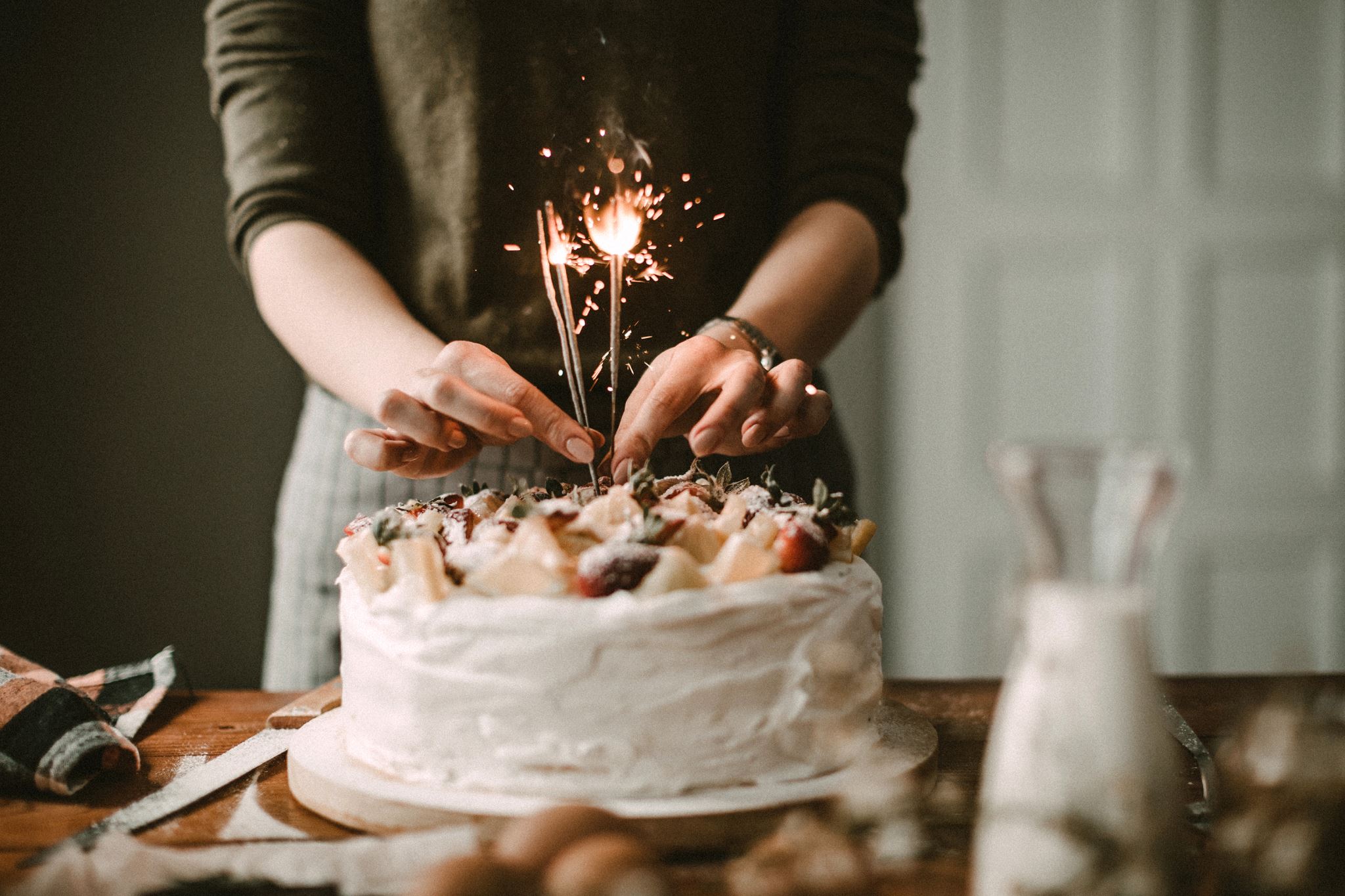 Keks
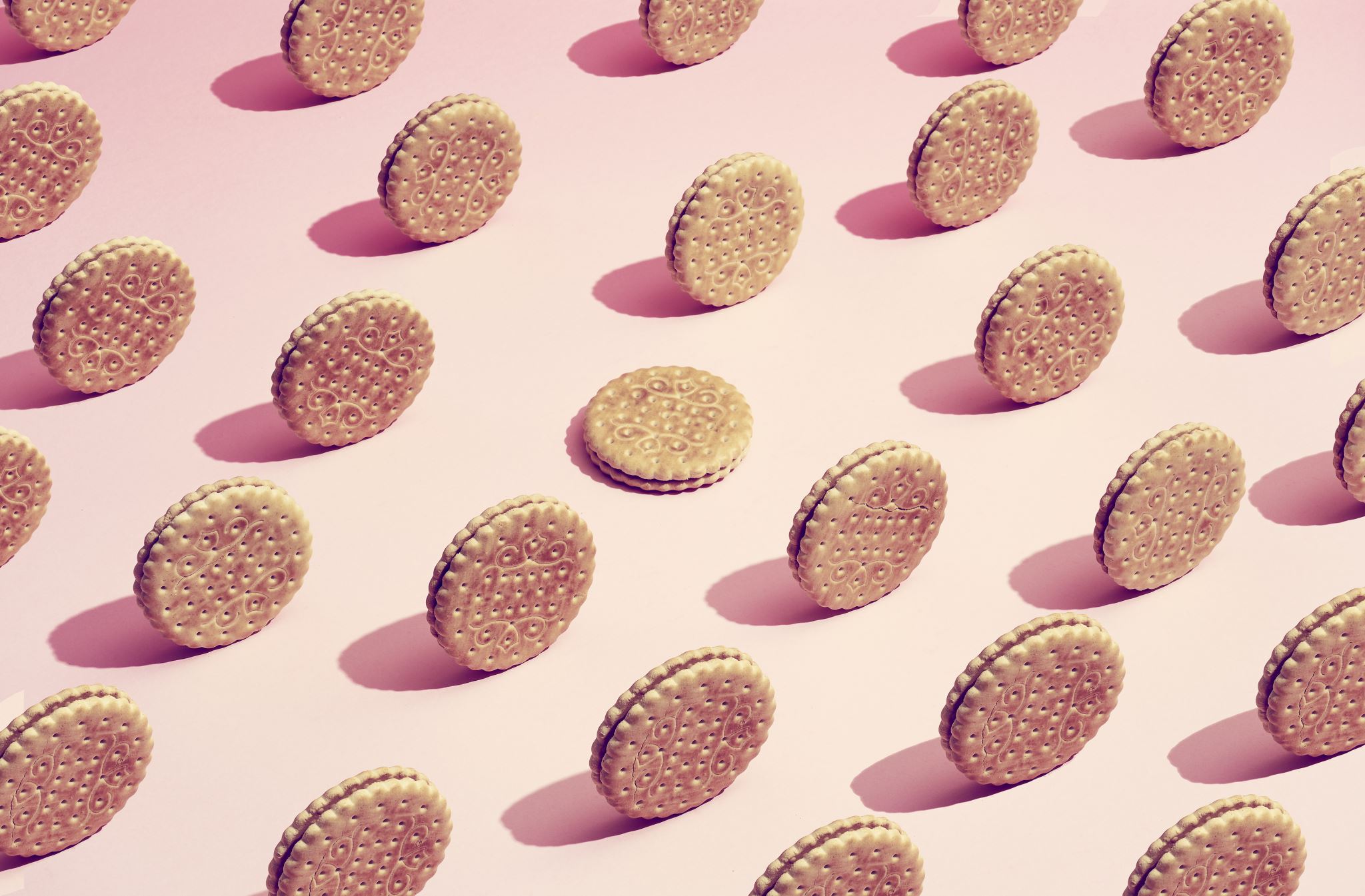 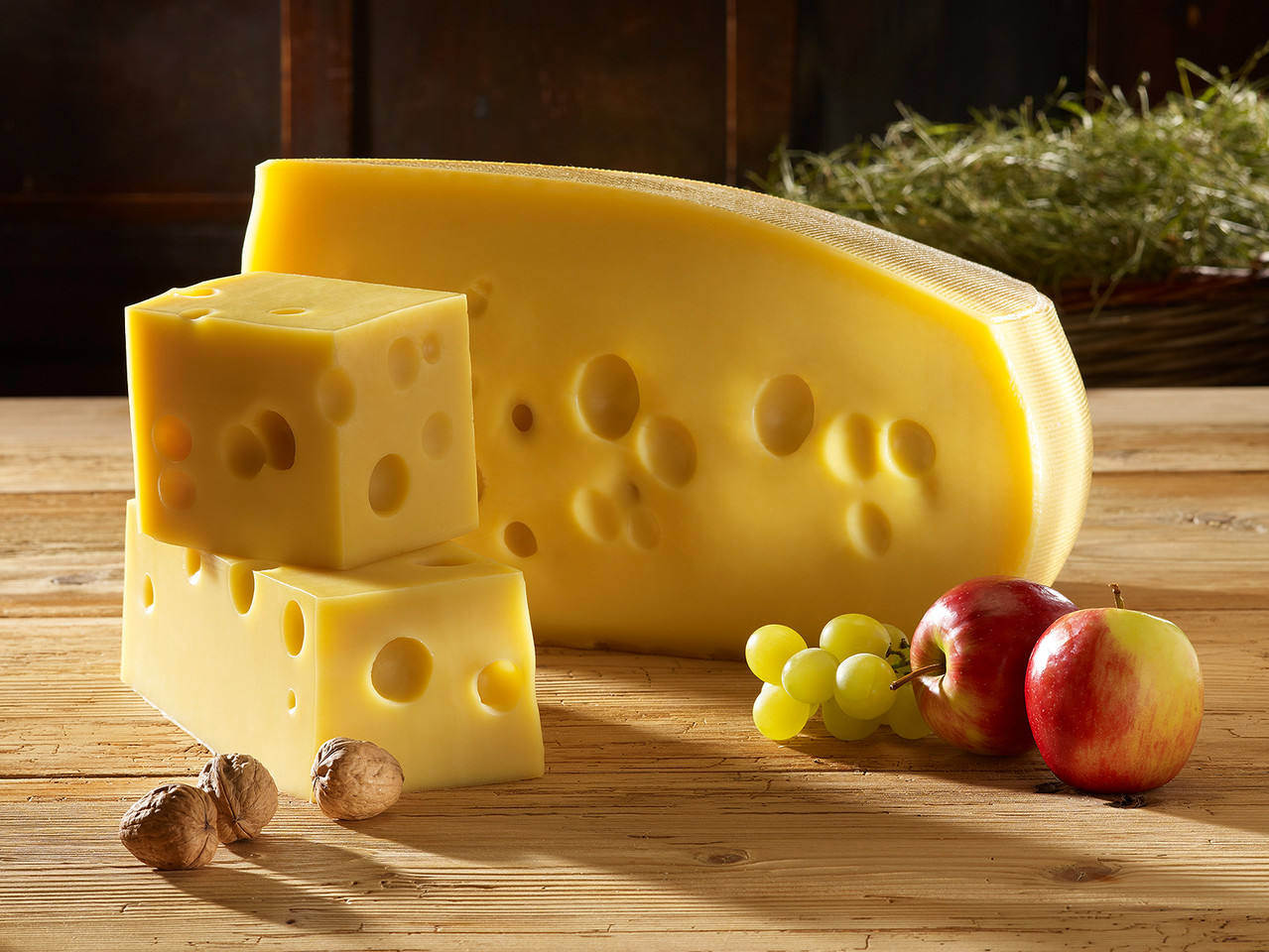 Käse
Wurst
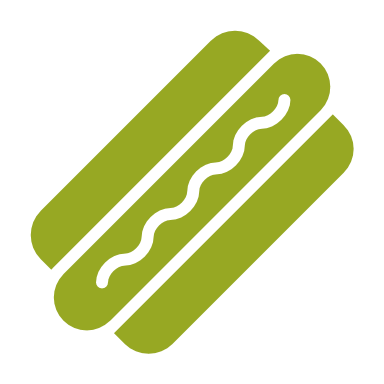 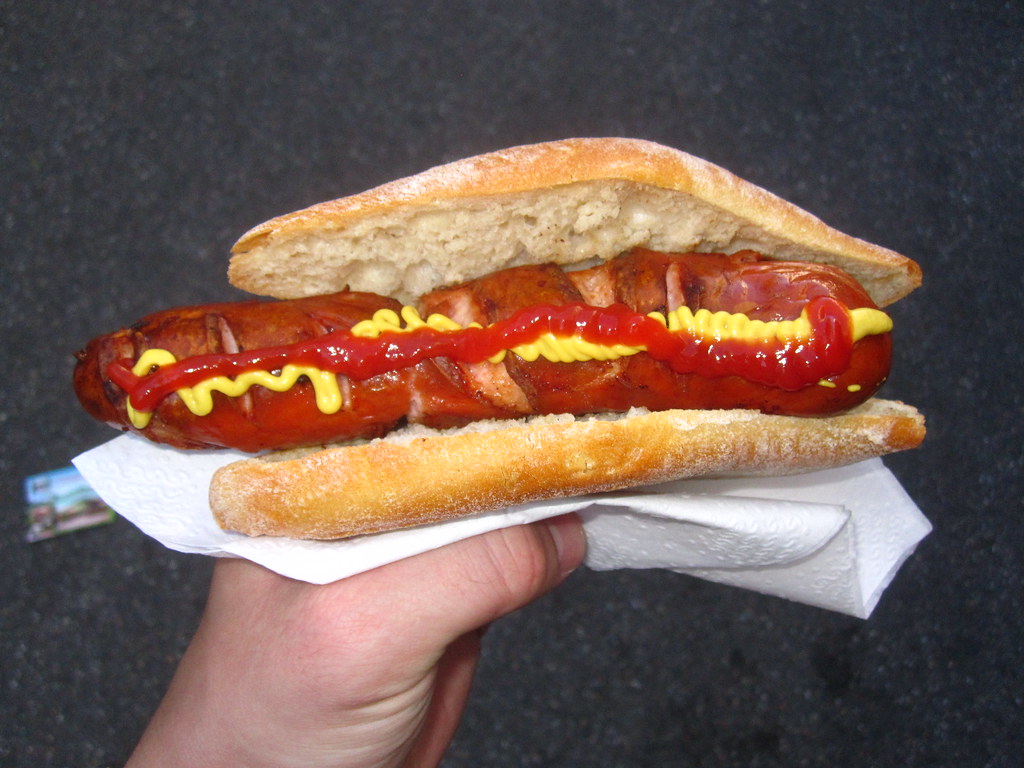 Eier
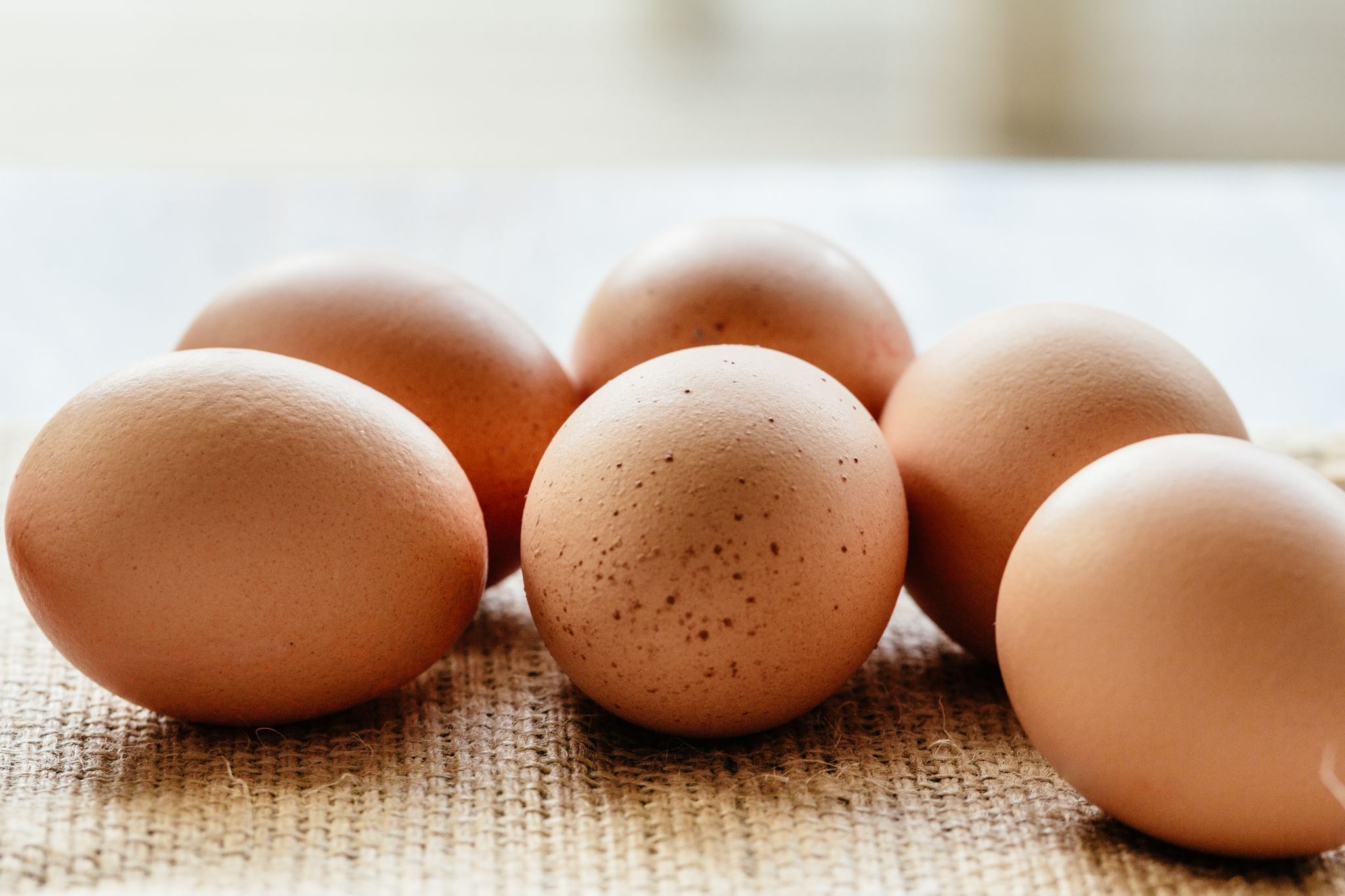 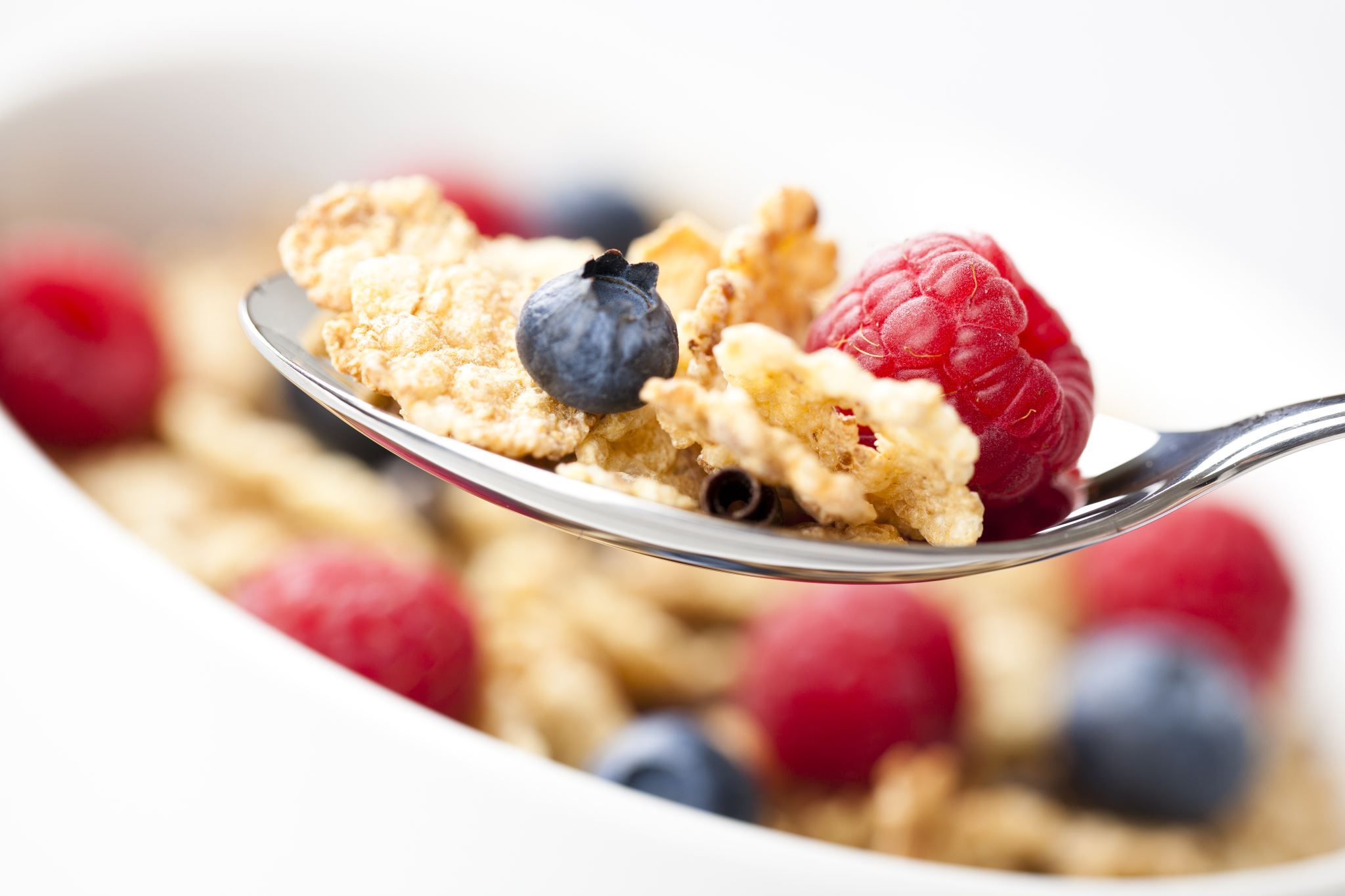 Ich esse Müsli.
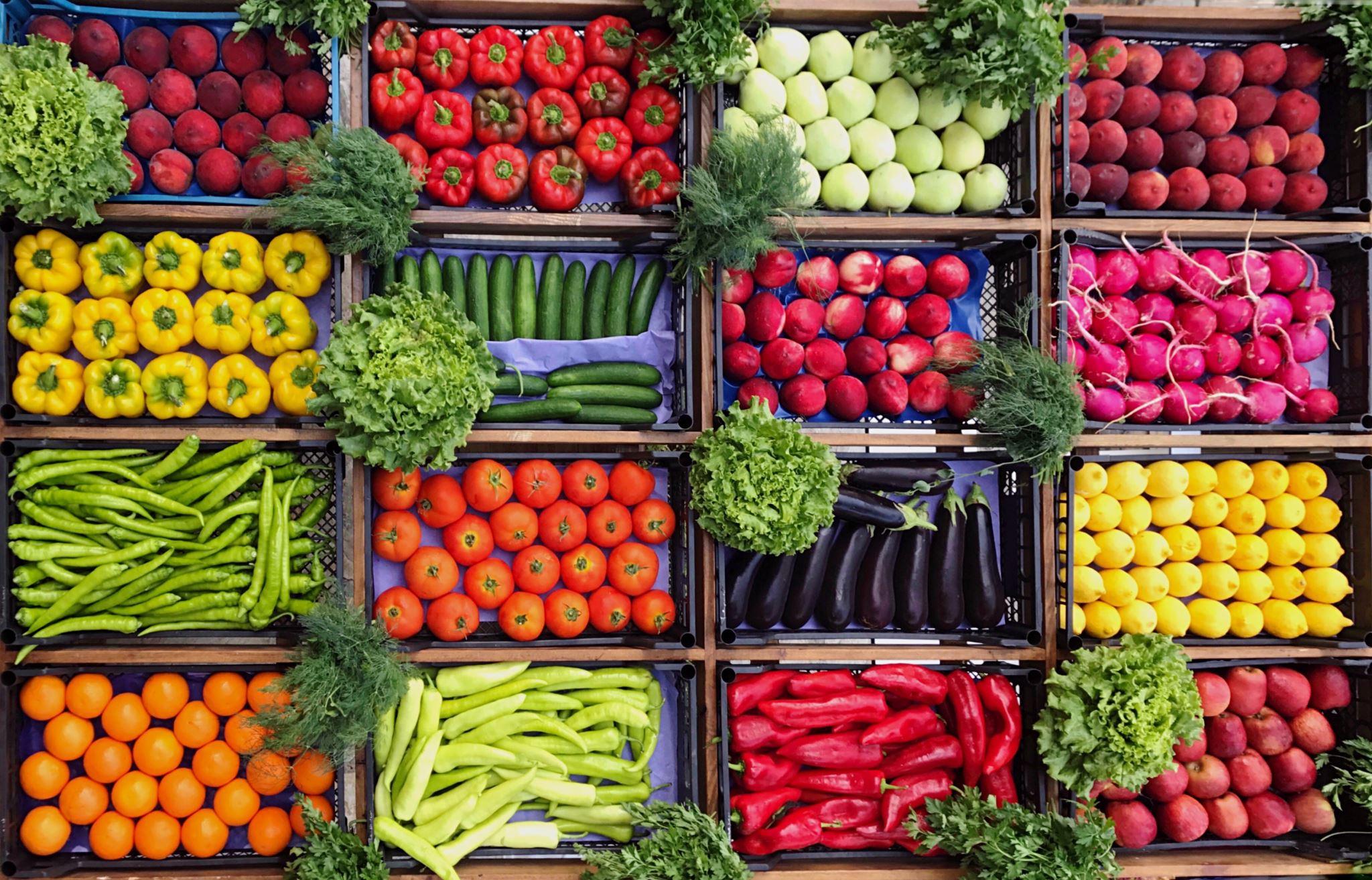 Gemüse
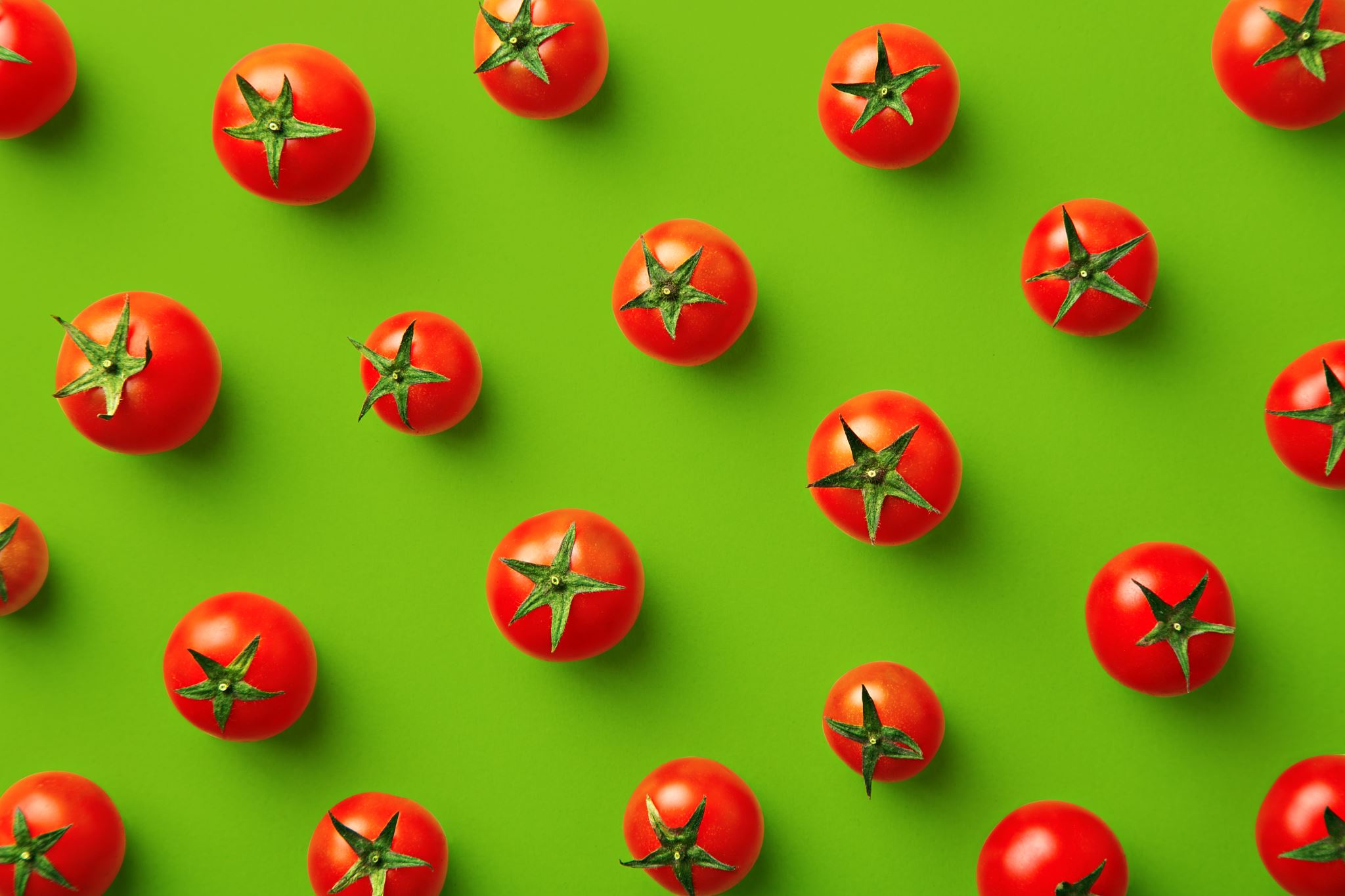 Tomate
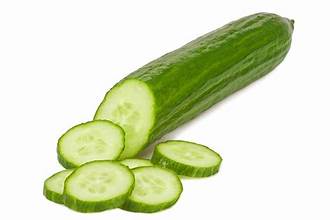 Gurken
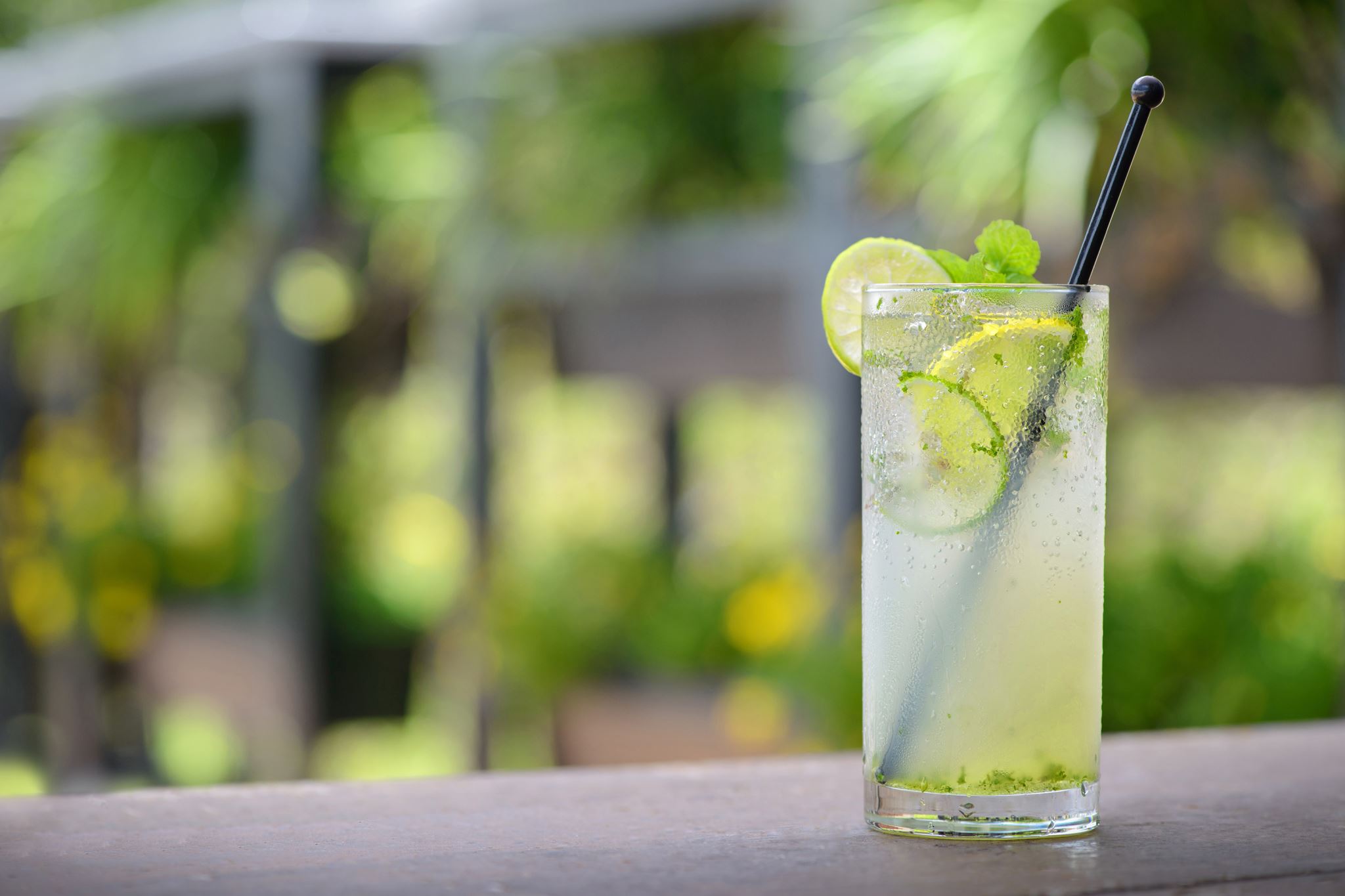 Getränke
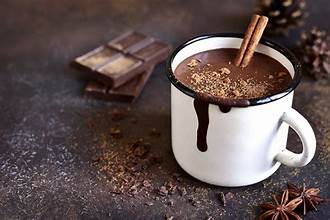 Kakao
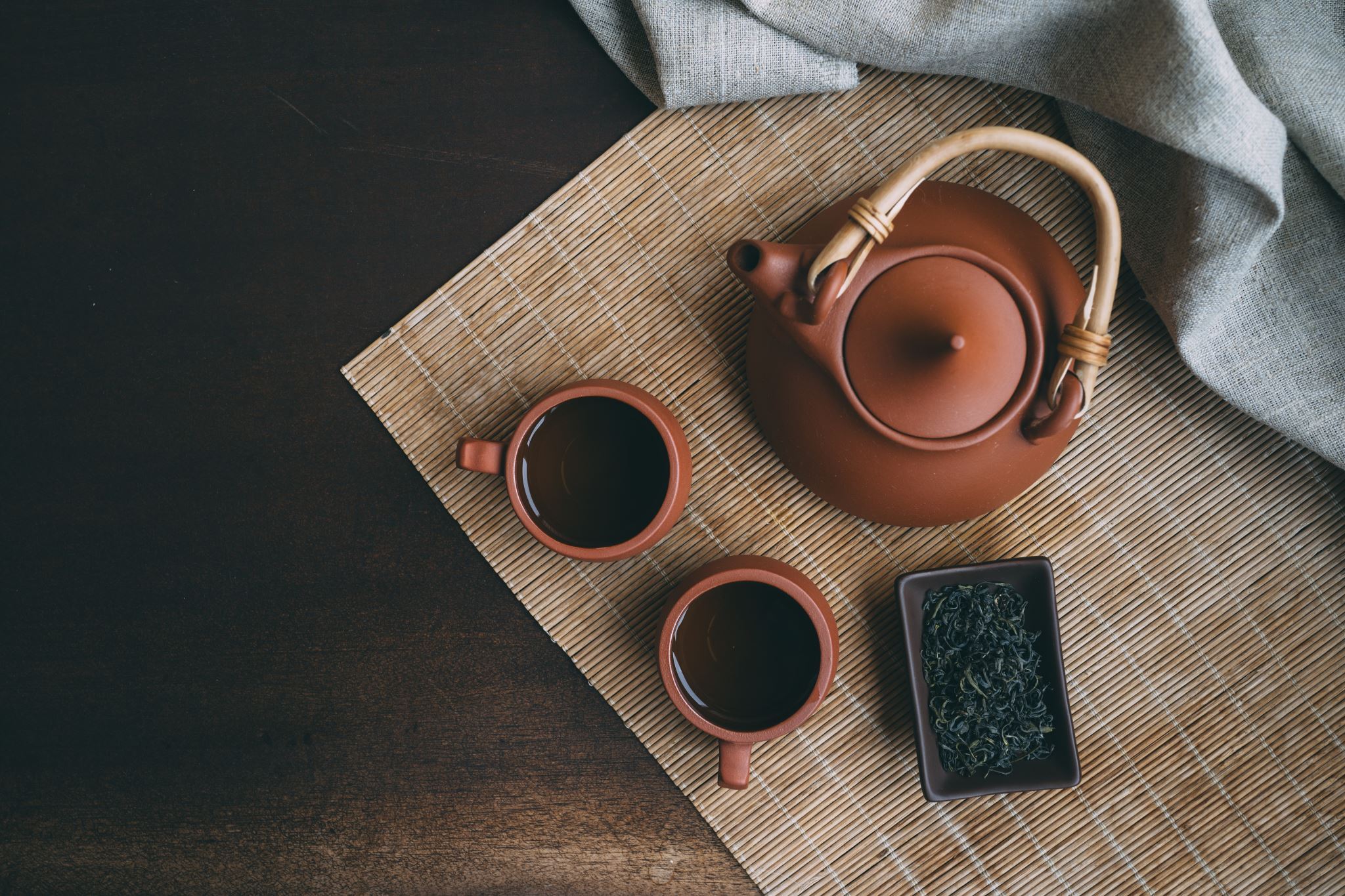 Tee
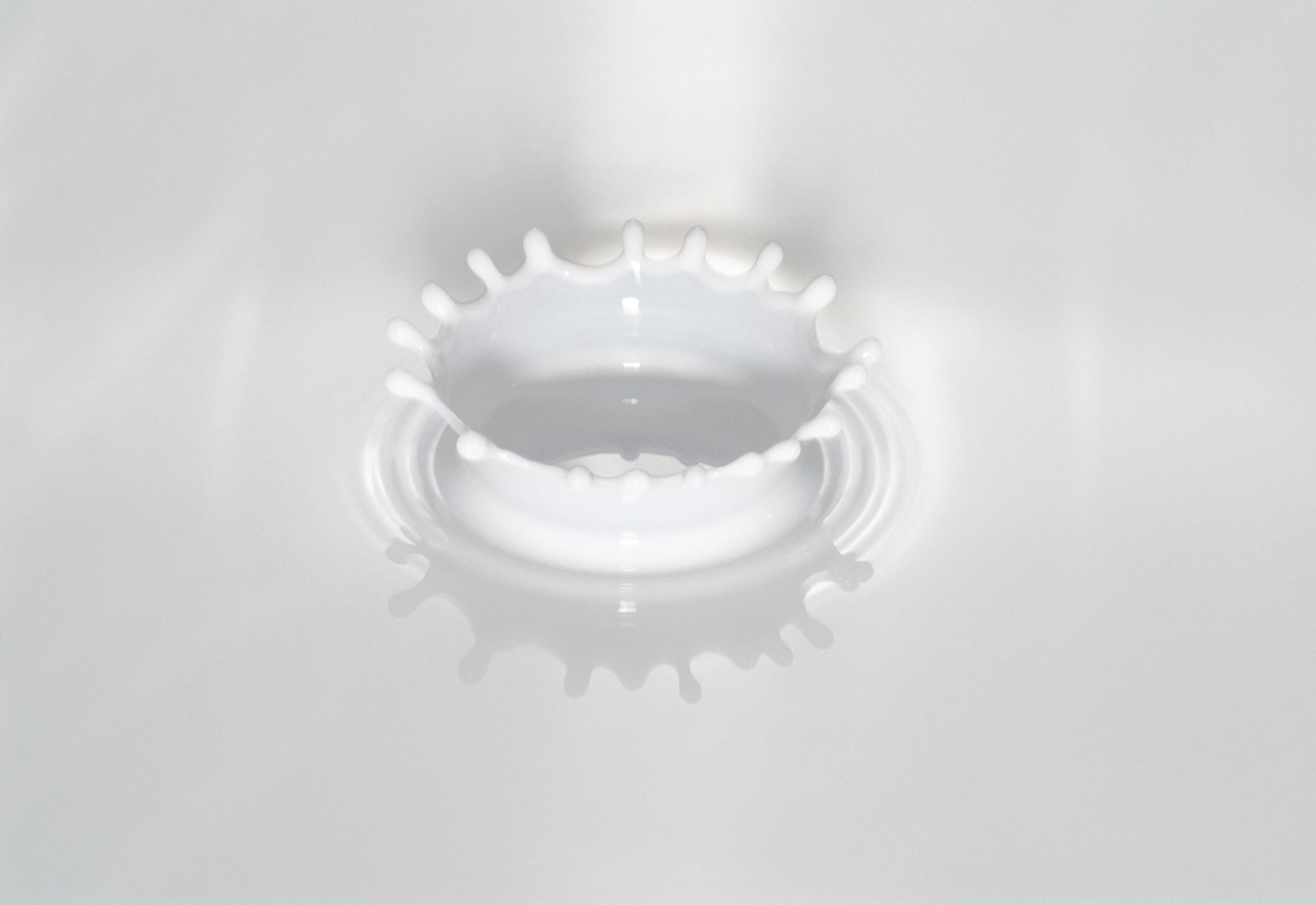 Milch
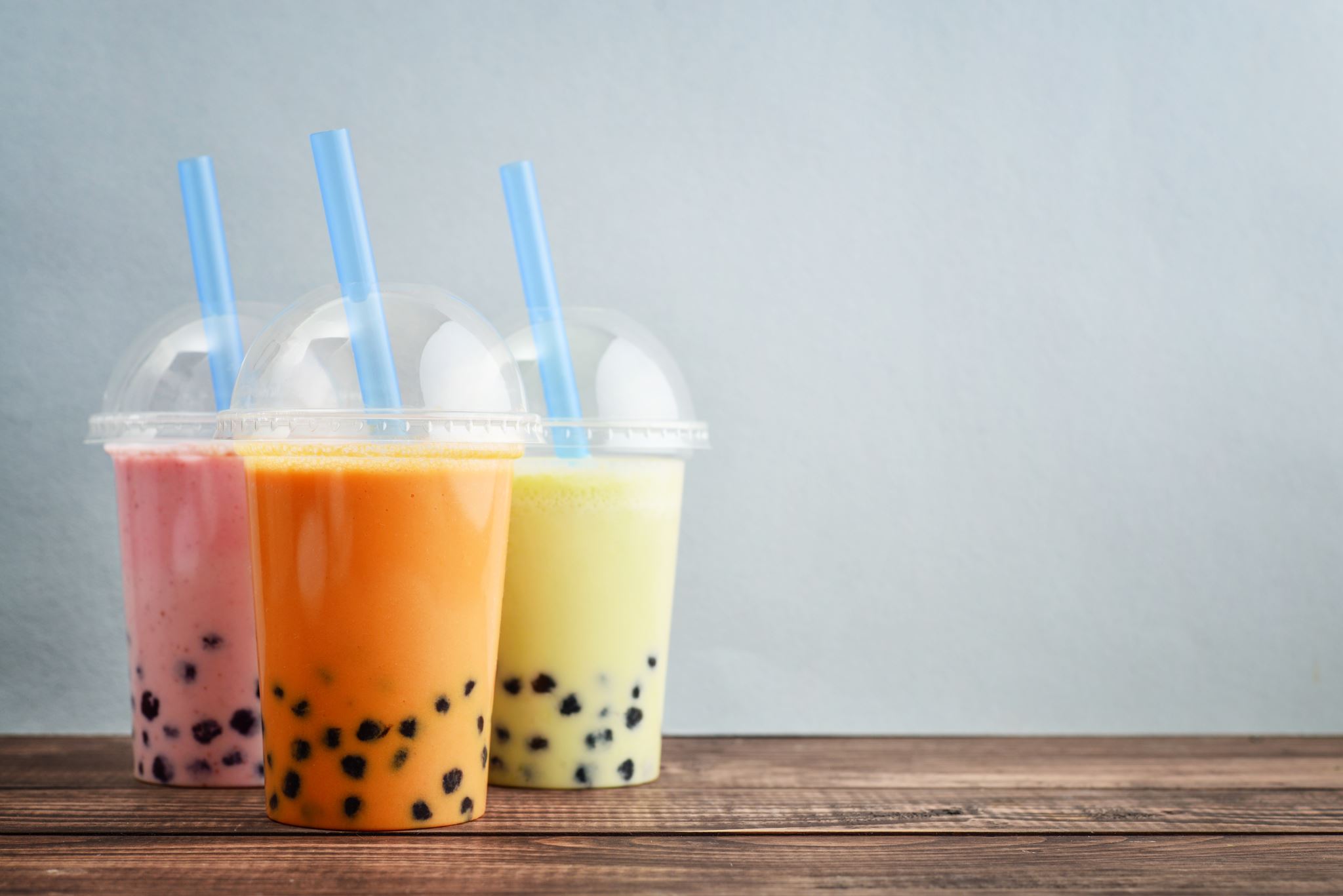 Saft
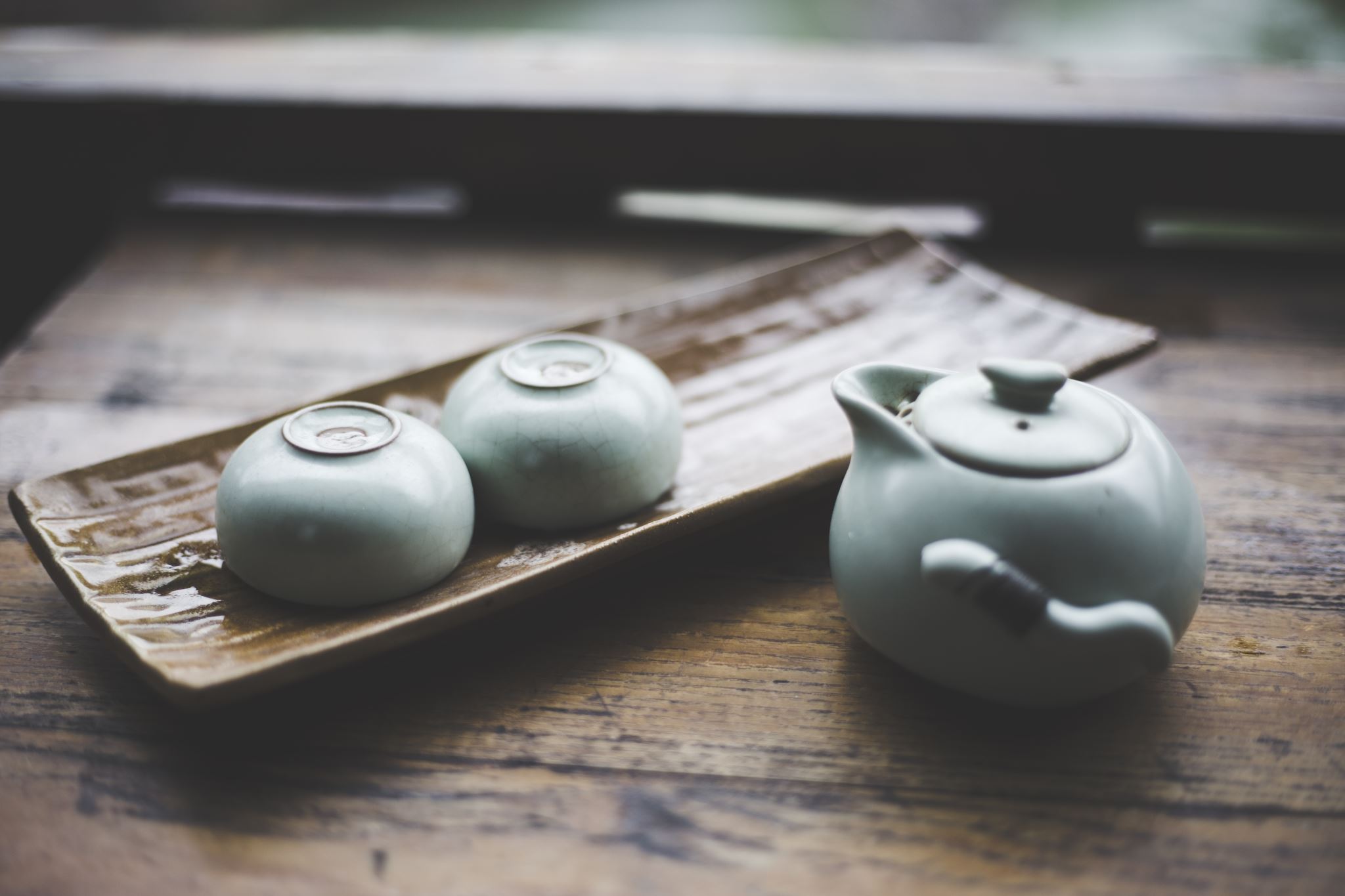 Ich trinke Tee.